ЄЗЕКІЇЛЬ
Лекція 16
Хто такий Єзекіїль?
Священник (1:3)
Жив в Єрусалимі до 25 років
В 30р покликаний на служіння (1:1)
В 597р до Р.Х. – Вавилонський полон
[Speaker Notes: Так само як Єремія (1:1) і Захарія (1:1), Єзекіїль був пророком і священником (1:3). 

В 30 років священики починали служіння, Бог покликав пророка на служіння (1:1).

Він був сучасником Єремії і Даниїла (14:14,20).]
11 І прийшов Навуходоносор, вавилонський цар, на місто, а його раби облягали його.

16 І всіх військових, сім тисяч, і теслів та ковалів тисячу, усіх лицарів, що займалися війною, вивів їх вавилонський цар у неволю до Вавилону.
(2Цар.24:11-18)
[Speaker Notes: Його відвели в Вавилонський полон, разом із 10000 заручниками в 597 році до Р.Х (2Цар.24:11-18)]
"Всіх почесних осіб в місті, числом до трьох тисяч, він (Навуходоносор) повів в якості військовополонених в Вавилон;  А серед тих перебував і пророк Єзекіїль, який тоді був ще підлітком"  (Йосип Флавій в «Юдейські древності")
Служив впродовж 22 років
Початок 593-592 до Р.Х
До 571-570 до Р.Х
[Speaker Notes: Ще служив 14 років після зруйнування Єрусалима, в 586 році до Р.Х.

Ціль книги Єзекіїля - підбадьорити єврейських вигнанців у полоні
щоб пам'ятали: слава Божа відійшла від народу з причини гріха, 
але повернеться коли Господь відновить євреїв у їхній обітованої землі]
Наочності та символізм
Імітація: Гра в солдатики (4:1-3) – облога
Сила волі: 390 днів на лівому боці та 40 днів на правому боці (4:4,6) – покарання 
Дієта: Денний раціон 230 грам хліба та 650 грам води (4:10-11) - скрута
[Speaker Notes: Єзекіїль більше за всіх інших пророків може бути названим старозавітнім юродивий. 
Дивно говорить, розмовляє – викликає заг.непорозуміння
Привертає увагу символічними діями
Частіше за все, ці дії мають скандальний характер.]
Наочності та символізм
Еко енергія: Приготування їжі на тваринячих кізяках (4:15) – занечищення
Барбершоп: Поголити голову і бороду (5:1) - загибель
[Speaker Notes: Барбершоп Третину спалити у місті
1/3 спалити в іграшковому місті – моровиця під час облоги
1/3 посікти мечем – смерть під час руйнування міста
1/3 розвіяти по вітру – полон
Частину загорнути в полу одягу - Збереження залишку]
Структура
[Speaker Notes: Структура книги відображає служіння пророка
З пророка судів Божих, Єзекіїль перетворюється в пророка розради. 
Ключовою подією, яка змінила вектор і акцент пророцтв Єзекіїля, це падіння Єрусалиму (26:20-27).

48 розділів і поділяється на 4 основні частини: 
покликання Єзекіїля (1-3), 
Засудження Юдеї (4-24), 
Засудження народів (25-32), 
Майбутнє відновлення (33-48).

Пророцтва в 1-28 розміщені в хронологічному порядку. 
В 29:1 він повертається на рік раніше, аніж в 26:1. 
Але вже з 30:1 і далі, він знову притримується хронологічного порядку.]
І. Покликання Єзекіїля (1-3)
2:2 І ввійшов в мене дух, коли Він говорив до мене, і звів мене на мої ноги, і я чув Того, Хто говорив до мене. 

3:17 Сину людський, Я настановив тебе вартовим для Ізраїлевого дому, і як почуєш ти слово з уст Моїх, то остережи їх від Мене.
[Speaker Notes: Початок служіння – захоплюючий досвід бачення слави Божої
Грім, блискавка, херувими
Бог на престолі

служіння пророка, характеризується особливим Божим впливом ззовні: 
видіння (1:1), 
дією Духа (2:2; 3:14,24);]
ІІ. Засудження Юдеї (4-24)
7:3 На тебе тепер цей кінець, і пошлю Я на тебе Свій гнів, і тебе розсуджу за твоїми дорогами, і на тебе складу всі гидоти твої. 4 І око Моє над тобою не змилується, і милосердя не буду Я мати… 

24:21 Скажи Ізраїлевому дому: Так говорить Господь Бог: Ось Я збезчещу святиню Мою, опору вашої сили, утіху ваших очей та любе вашій душі. А ваші сини та ваші дочки, що ви покинули їх, попадають від меча...
[Speaker Notes: Бог попередив пророка, що загине “втіха його очей”, тобто його дружина (24:16,18), 
але пророк не має сумувати і голосити. 
люди почали запитувати, чому що це означає і чому пророк не в скорботі? 
І тоді для пояснення, Єзекіїль виголошує пророцтво 24:21!]
ІІІ. Засудження народів (25-32)
28:12 Сину людський, здійми жалобну пісню на тирського царя, та й скажеш йому: Так говорить Господь Бог: Ти печать досконалости, повен мудрости, і корона краси. 13 Ти пробував ув Едені, садку Божому…
14 Ти помазаний Херувим хоронитель… 
28:17 Стало високим твоє серце через красу твою, ти занапастив свою мудрість через свою красу. Кинув Я тебе на землю, дав тебе перед царями, щоб дивились на тебе.
[Speaker Notes: Єзекіїль проповідував суд для інших народів: 
Амон, Моав, Едом, Тир та Єгипет. 
Всі вони засуджені за їхні гріхи та ставлення до Юдеї. 

В засудженні Тиру, є іносказання, яке викриває гріх Люцифера (порівняти Іс.14:11-15): 
печать досконалості (12), перебував в Едені (13), помазаний херувим (14), 
стало високим серце через красу (17), кинув Я тебе на землю (17).]
IV. Майбутнє відновлення (33-48)
33:21 І сталося за дванадцятого року, десятого місяця, п'ятого дня місяця від нашого вигнання, прийшов був до мене втікач з Єрусалиму, говорячи: Побите це місто!...
37:4 І сказав Він мені: Пророкуй про ці кості, та й скажеш до них: Сухі кості, послухайте слова Господнього! 5 Так говорить Господь Бог до цих кісток: Ось Я введу у вас духа і ви оживете!
44:4 І випровадив мене в напрямі північної брами до переду храму, і побачив я, аж ось слава Господня наповнила Господній дім! І впав я на обличчя своє..
[Speaker Notes: Звістка про падіння Єрусалиму сумна і гірка. 

Однак після сумної звістки, Єзекіїль проповідує надію: 
Бог засудить нечестивих пасторів (34:10), 
Сам буде піклуватися про Свою отару (34:15) 
і зрештою поставить Єдиного Пастрия, слугу Давида (34:23-24).]
Богословські теми
Слава Божа (1-3, 8, 10, 43)
Обітниця Пастора Нового Заповіту (33-36)
Воскресіння мертвих (37)
Есхатологія
[Speaker Notes: Головна тема книги СЛАВА БОЖА]
1:28 Як вигляд веселки, що буває в хмарі в дощовий день, такий був вигляд сяйва навколо. Це був вигляд подоби Господньої слави! І коли я це побачив, я впав на обличчя своє, і почув голос, що говорив.

11:23 І піднялася слава Господня з-над середини міста, і стала на горі, що зо сходу міста. 

44:4 І випровадив мене в напрямі північної брами до переду храму, і побачив я, аж ось слава Господня наповнила Господній дім! І впав я на обличчя своє..
[Speaker Notes: Контраст між Божою, сяючою славою (1:26-28) і з низькими гріхами у які впала Юдея (8-11).

Порушення 1-3 заповіді]
ІДОЛОПОКЛОНСТВО В ХРАМІ
Ідол заздрості (3,5) 
В тексті книги Єзекіїля, немає чітких вказівок, чи натяків на те, що саме означає «ідол заздрості». 

Манасія поставив Астарту в храм (2Цар.21:7)
згадка в тексті (Єзек.8) Тамуза, теж підтверджує цю версію.
[Speaker Notes: Джон Уолтон вважає, що мова йде про Астарту]
Розкопки 
Гезер (14 ст. до РХ)
Тель-ель-Аджжуль , біля Гази (1500 р до РХ)
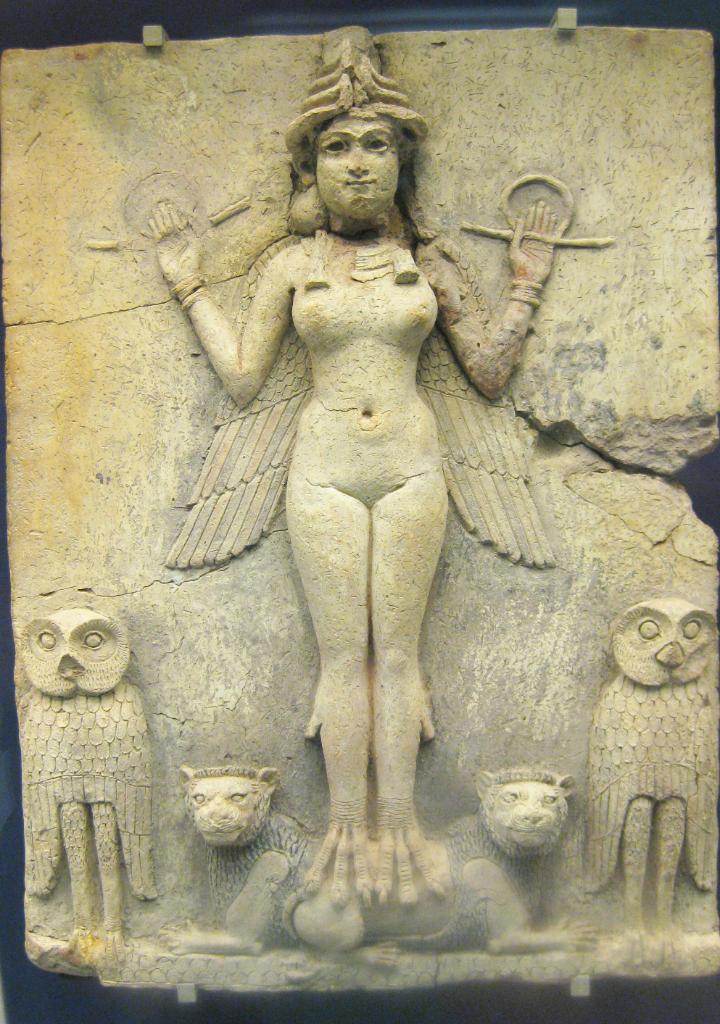 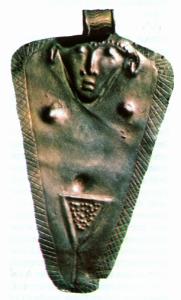 Суд.2:13 «І покинули вони Господа, та й служили Ваалові та Астартам»

1Цар.11:5,9 «І пішов Соломон за Астартою, богинею сидонською, та за Мілкомом, гидотою аммонітською»

Єр.7:18 Діти дрова збирають, а батьки розкладають огонь, жінки ж місять тісто, щоб спекти калачів тих жертовних небесній цариці, і ллють литі жертви для інших богів, на досаду Мені…
2. Гравюри нечистих тварин (10-12)  
Стіни храму були занечищені образами нечистих тварин.
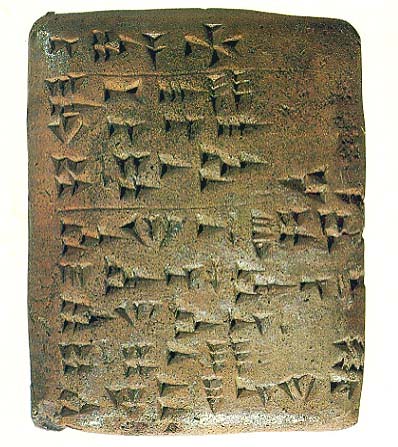 «Marzeah Tablet» 7ст. до РХ
Називається так, тому що включає в себе слово «marzeah», тип клубу - відомий у всьому стародавньому Середземномор'ї і Близькому Сході, що, на думку багатьох вчених згадується в Амос 6:7 і Єремії 16:5 

закрите зібрання (Єзек.8:8)
70 старійшин (Єзек.8:11)
[Speaker Notes: Святість місця і тяжкості гидоти прогресують одночасно, так що гірші злочини відбуваються в найсвятіших районах]
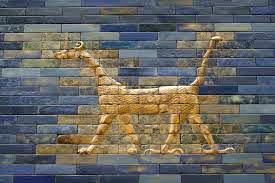 Гравюри тварин
Єгипетська книга мертвих 
вавилонські міфічні тварини
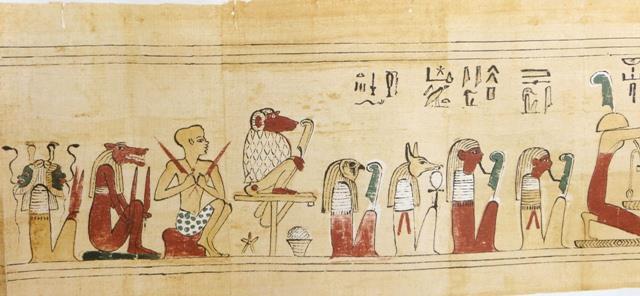 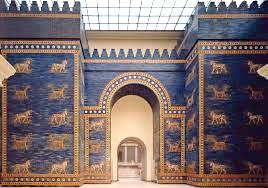 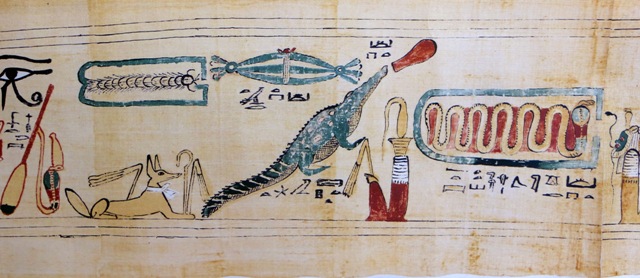 Чому зображення тварин, є «гидотою»? 

П.Зак.4:16-18 «щоб ви не зіпсулися, і не зробили собі ідола на подобу якогось боввана, зображення самця чи самиці, зображення всякої худобини, що на землі, зображення всякого крилатого птаха, що літає під небом, зображення всякого плазуючого по землі, зображення всякої риби, що в воді під землею…

Рим.1:23 «і славу нетлінного Бога змінили на подобу образа тлінної людини, і птахів, і чотириногих, і гадів»
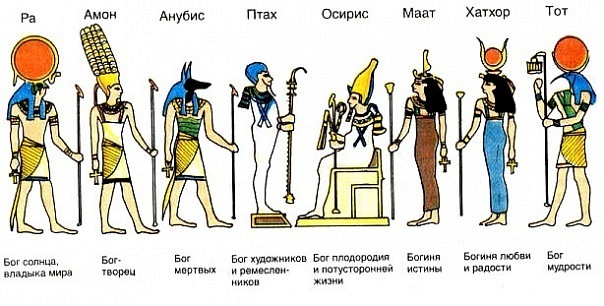 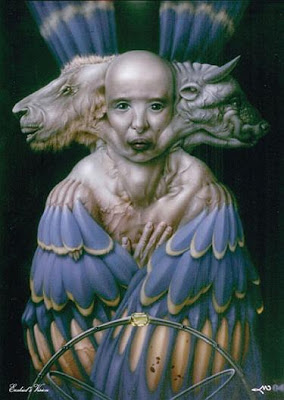 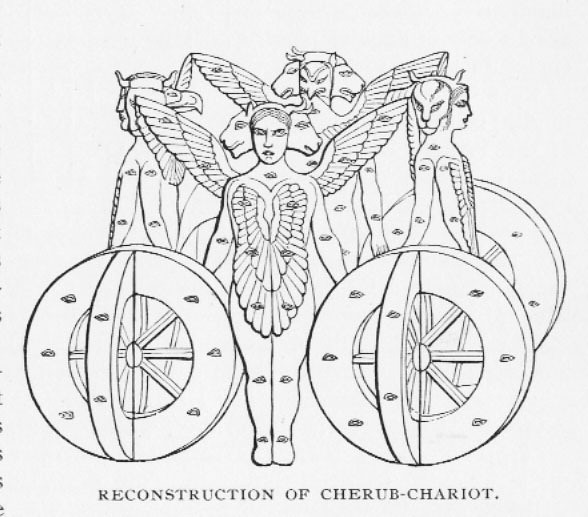 3. Жінки, що оплакують Тамуза (14-15)
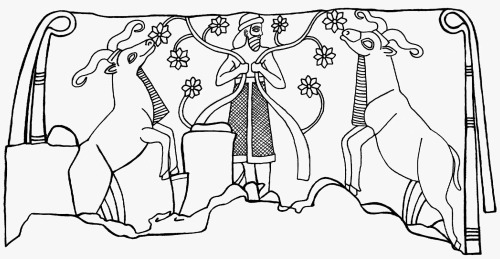 Шумерська літературна традиція 
«Дамузі та Інанна» 
“Заручин Даммузі та Інанни” 
“Дамузі та Енкімду”, 
“Сон Даммузі”
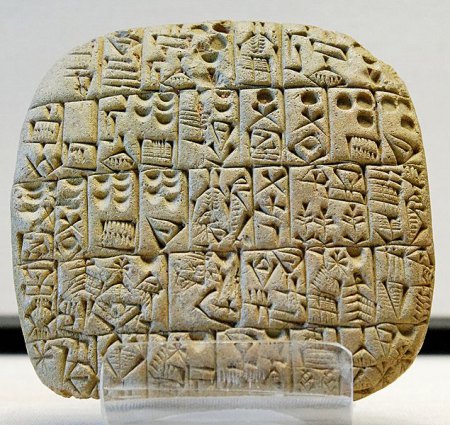 (667-626 до РХ, бібліотека Ашурбаніпала)
Біблійні згадки про Тамуза

Суд.11:39-40 «І сталося в кінці двох місяців, і вернулася вона до батька свого, а він учинив над нею свою обітницю, яку обіцяв був, і вона не пізнала мужа. І сталося це звичаєм в Ізраїлі: рік-річно ходять Ізраїлеві дочки плакати за дочкою ґілеадянина Їфтаха, чотири дні в році»

2Цар.9:37 значення імені Єзавель («де мій пан»)
4. Поклоніння сонцю (16)
Поклоніння Сонцю може бути або єгипетська або вавилонська в походженням.

Єгипетська поезія
Гімн Атону
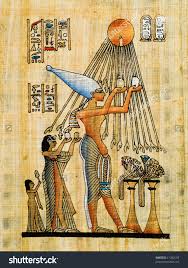 Йоіль 2:17 «Між притвором та жертівником нехай плачуть священики, слуги Господні, хай молять вони: Змилуйся, Господи, над народом Своїм, і не видай на ганьбу спадку Свого, щоб над ним панували погани. Нащо будуть казати між народами: Де їхній Бог?»

Вих.20:3-4 «Хай не буде тобі інших богів передо Мною! Не роби собі різьби і всякої подоби з того, що на небі вгорі, і що на землі долі, і що в воді під землею.»